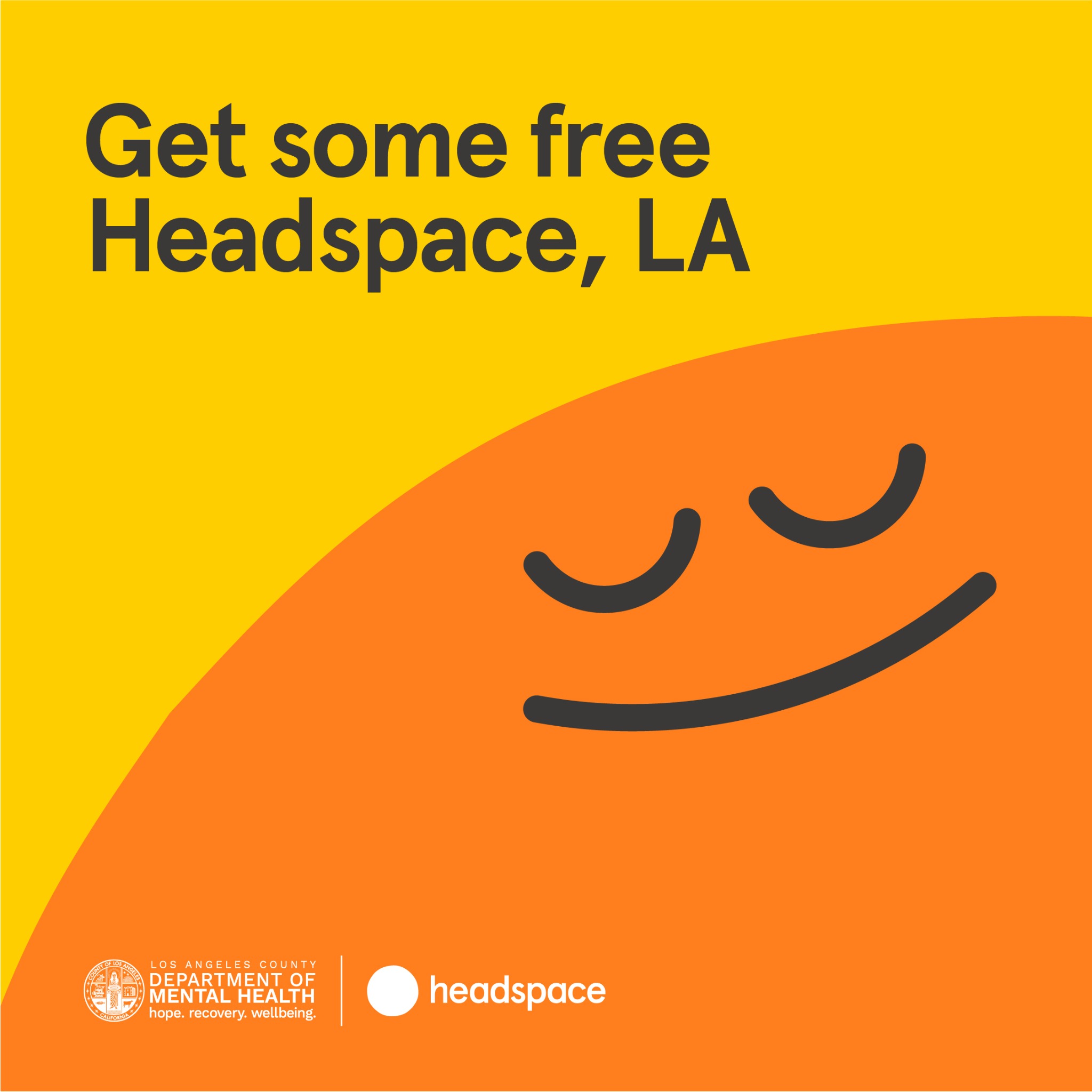 Visit 
Headspace.com/lacounty

Free subscriptions for LA County Residents